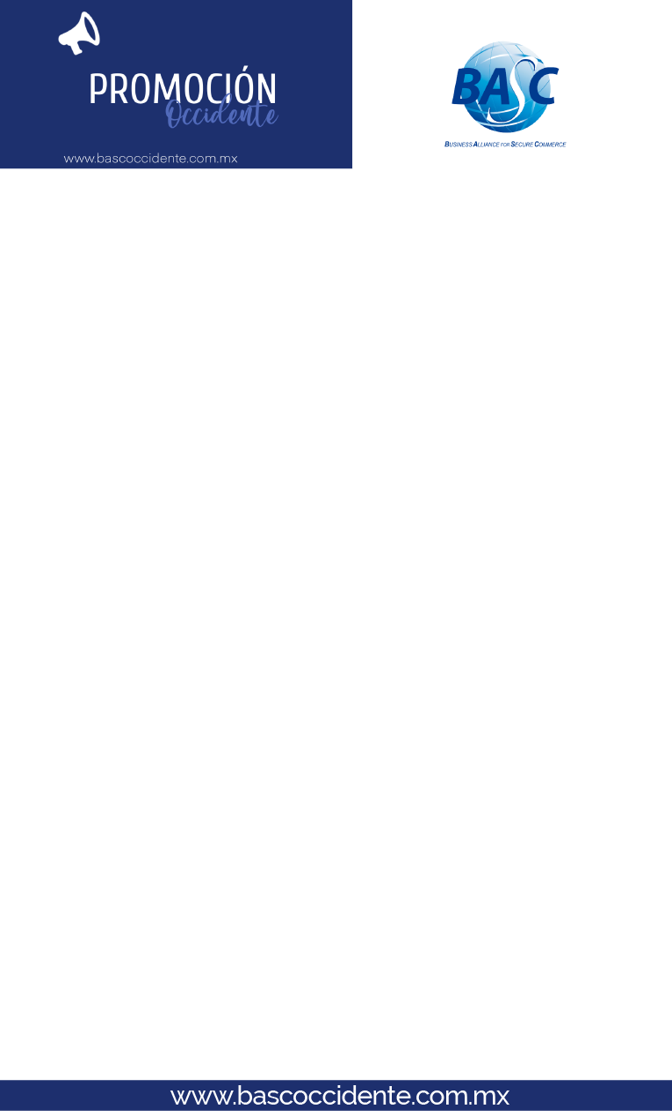 BOLETÍN TRIMESTRAL JULIO A SEPTIEMBRE 2023
EVENTOS JULIO A SEPTIEMBRE
JUNTA DE MEJORES PRÁCTICAS PRESENCIAL


Se llevó acabo nuestra primer Junta de Mejores Prácticas presencial del año; en donde nuestros asociados fueron recibidos con un mensaje de bienvenida por parte de nuestro Presidente del Consejo del Capítulo BASC México Juan Ahumada y del Presidente Internacional de la WBO Erik Moncayo. Se compartieron mejores prácticas, bajo el foro de seguridad en la Implementación de Sistemas de Gestión.

Tuvimos la asistencia de miembros de OSAC e INDEX OCCIDENTE.

Agradecemos a Seguridad en América por su donación de la revista para los asistentes.
JULIO


Martes 4




AGOSTO

Martes 8

Lunes 14

Juves 31 




SEPTIEMBRE

Martes 12

Viernes 29
IMPLEMENTACIÓN DE ESTÁNDARES BASC:




Capacitaciones: 


Herramientas para desarrollar el analisis de contexto y partes

 interesadas




Mapa y caracterización de procesos

Clasificación y redacción de hallazgos

Codigo de etica






Responsabilidad social

Gobierno corporativo
GESTIÓN DE RIESGOS / FORMACIÓN DE AUDITORES INTERNOS ETAPA 1 y 2 
Etapa teórica Virtual  Tarde: del 24 al 28 de JULIO
Etapa práctica Virtual Tarde: del 21 al 25 de AGOSTO


GESTIÓN DE RIESGOS / FORMACIÓN DE AUDITORES INTERNOS ETAPA 1 y 2
Etapa teórica: del 21 al 25 de AGOSTO GDL
Etapa práctica : del 25 al 29 de SEPTIEMBRE GDL

ACTUALIZACIÓN DE AUDITORES INTERNOS
Martes 5 JULIO VIRTUAL

CAJAS TRAILER
Viernes 21 de Julio GDL

JUNTA DE MEJORES PRÁCTICAS INTERNACIONAL
Jueves 17 de Agosto VIRTUAL
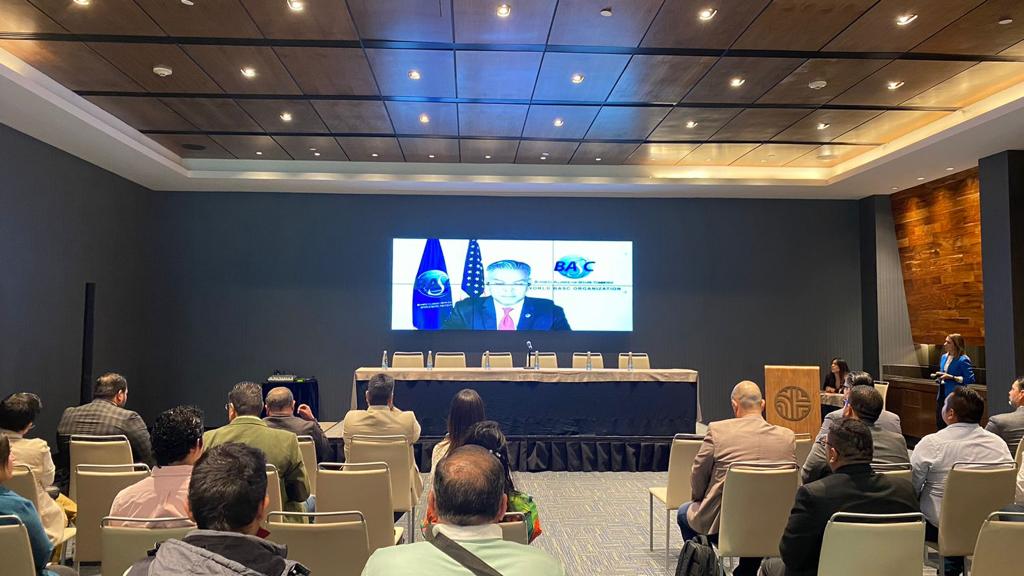 ALGUNA DE NUESTRAS EMPRESAS AFILIADAS
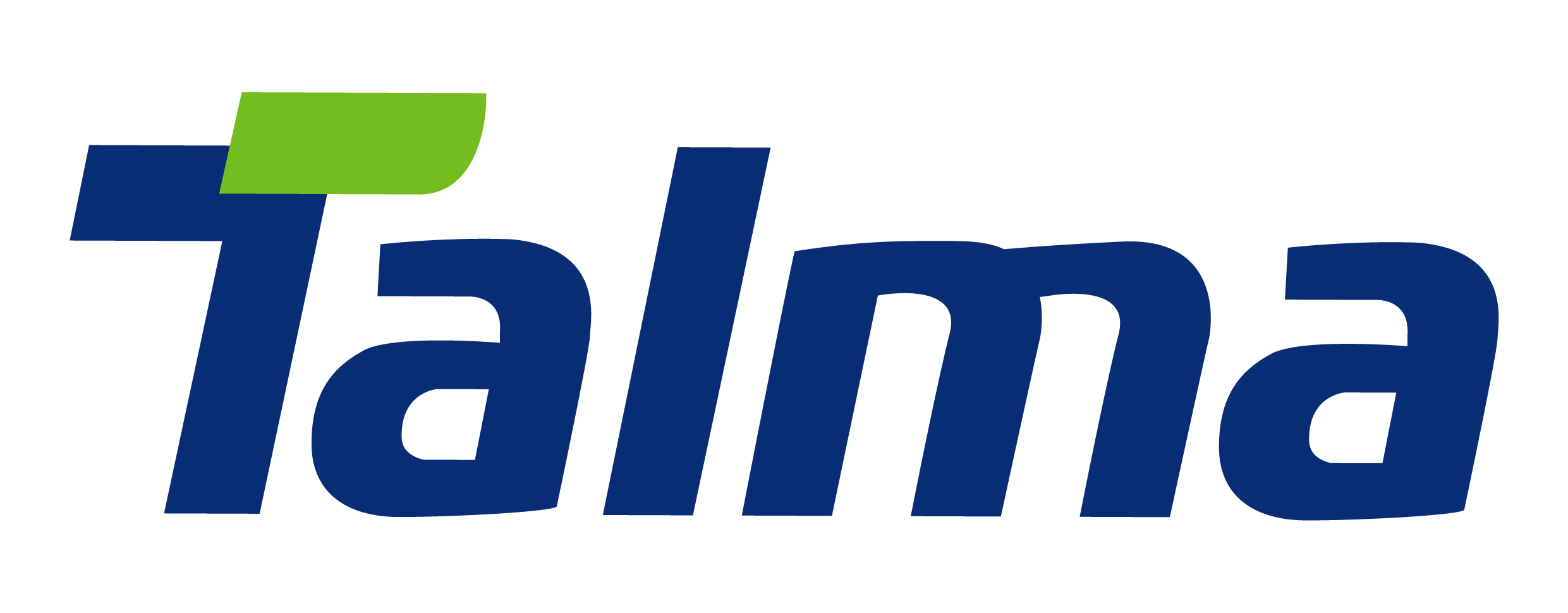 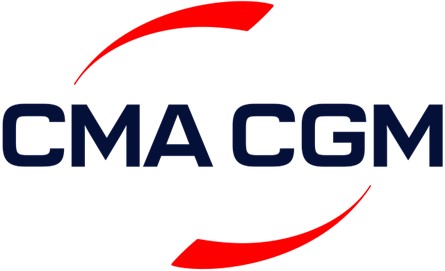 PRÓXIMAS CAPACITACIONES
Sede Gdl
Sede Querétaro
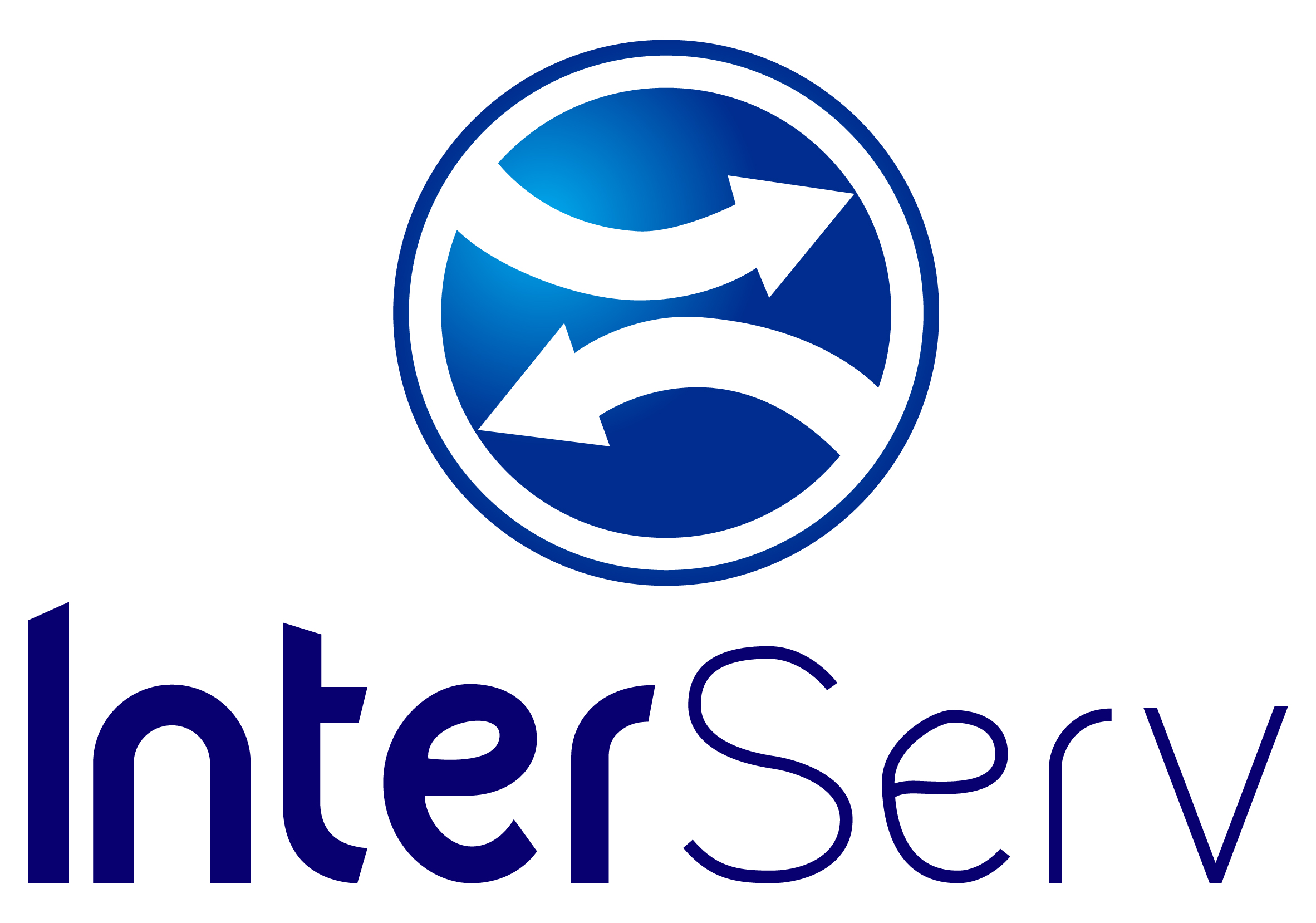 GESTIÓN DE RIESGOS / FORMACIÓN DE AUDITORES INTERNOS ETAPA 1 y 2
Etapa teórica: del 10 al 12 de OCTUBRE CDMX
Etapa práctica: del 13 al 15 de NOVIEMBRE  CDMX

20vo. ANIVERSARIO BASC 
Jueves 5 de Octubre en Tequila Sauza
Sede Gdl
ALGUNA DE NUESTRAS EMPRESAS CERTIFICADA
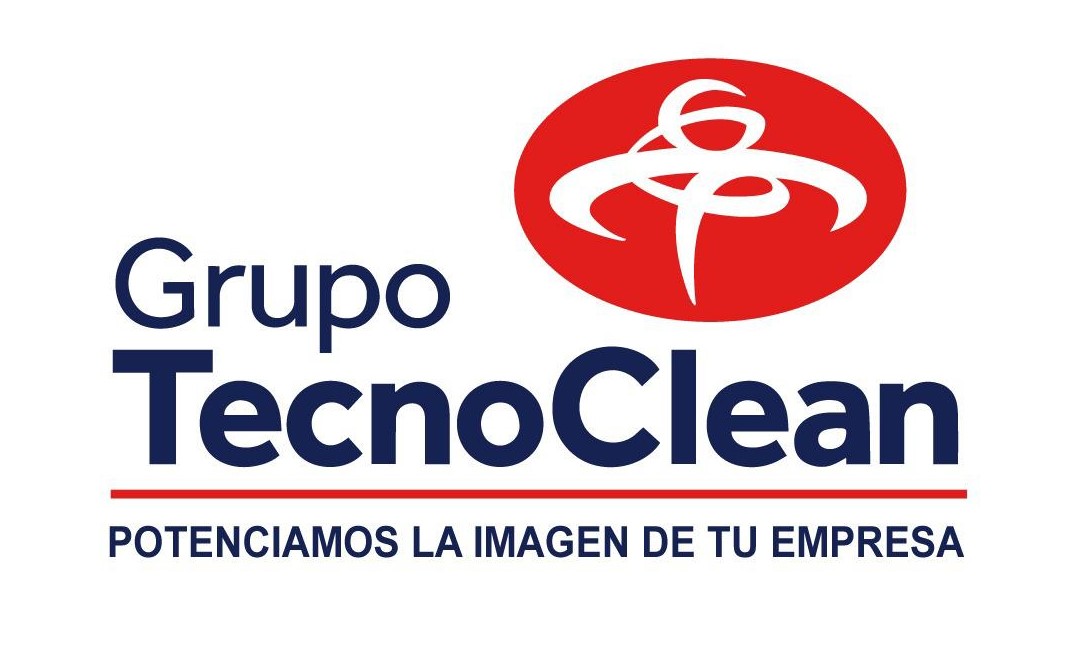 A principio de cada mes el área de capacitaciones estará enviando información de las capacitaciones y cursos que se impartirán durante los siguientes meses.
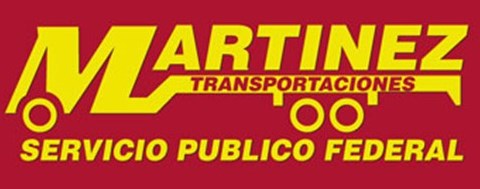 AQUÍ
Consulta               nuestro PLAN DE CAPACITACIONES 2023
Sede Gdl
Sede Gdl
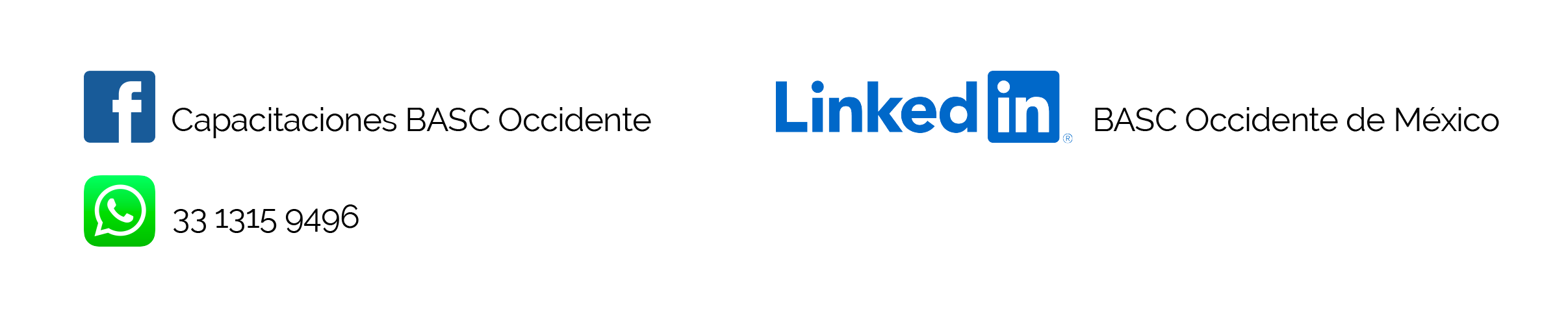